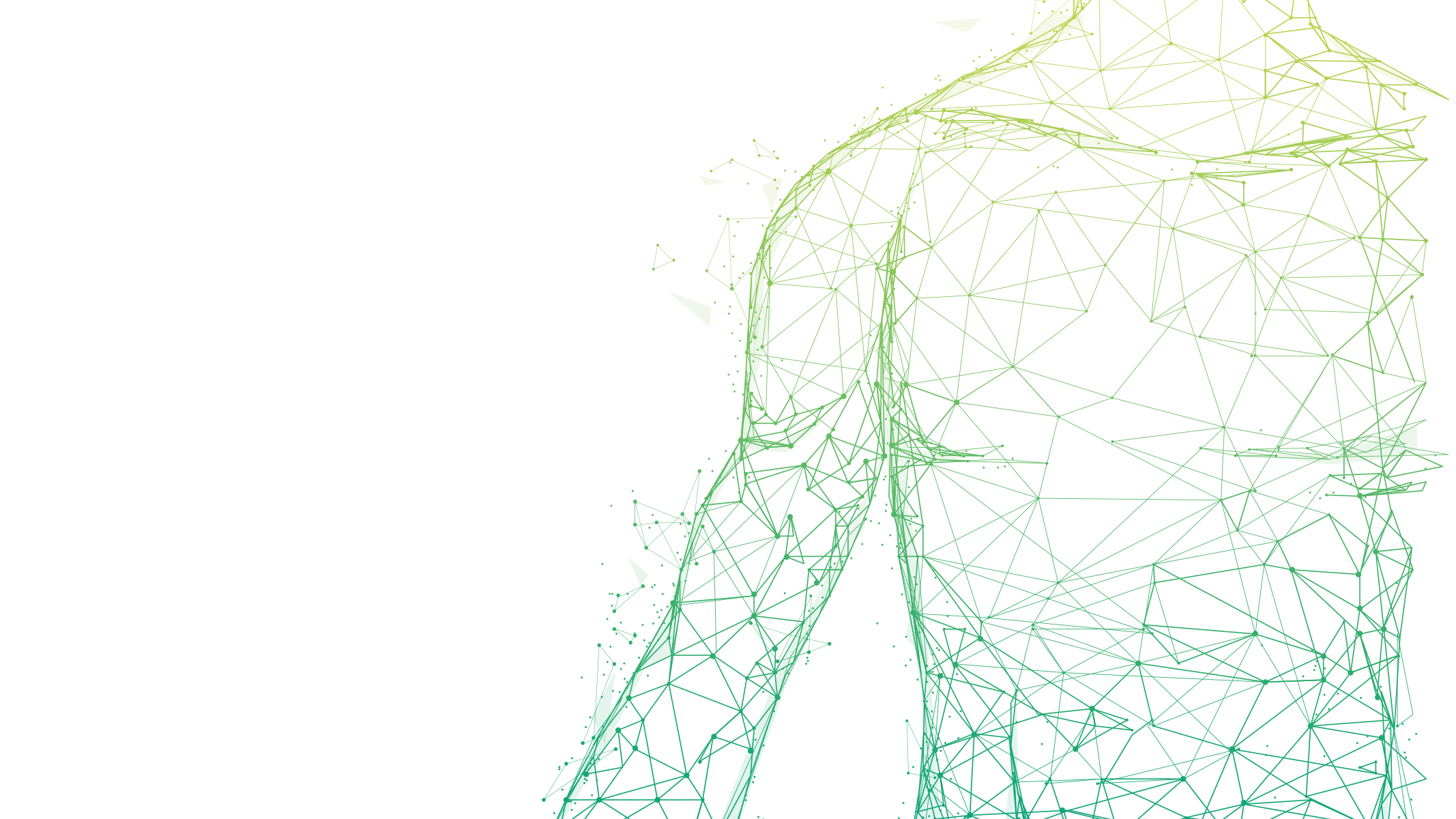 Explorando o controle da Dermatite Atópica

Além dos sinais e sintomas
NOVA ERA NO TRATAMENTO DA D.A.
Ariana Yang
CRM-SP 95235
Doutora em Ciências pela USP
Coordenadora dos ambulatórios de Dermatite atópica, Esofagite eosinofílica e Alergia alimentar do Serviço de Alergia e Imunologia Clínica do HC-FMUSP e FMC/UNICAMP
24 anos, DA Grave há 10 anos, Fototerapia e Imunoterapia sem resposta, HAS com o uso de Ciclosporina, usando MTX 25 mg/semana há 8 meses. Não dorme há meses (SIC), não consegue se concentrar nos estudos, pois se coça o tempo inteiro.
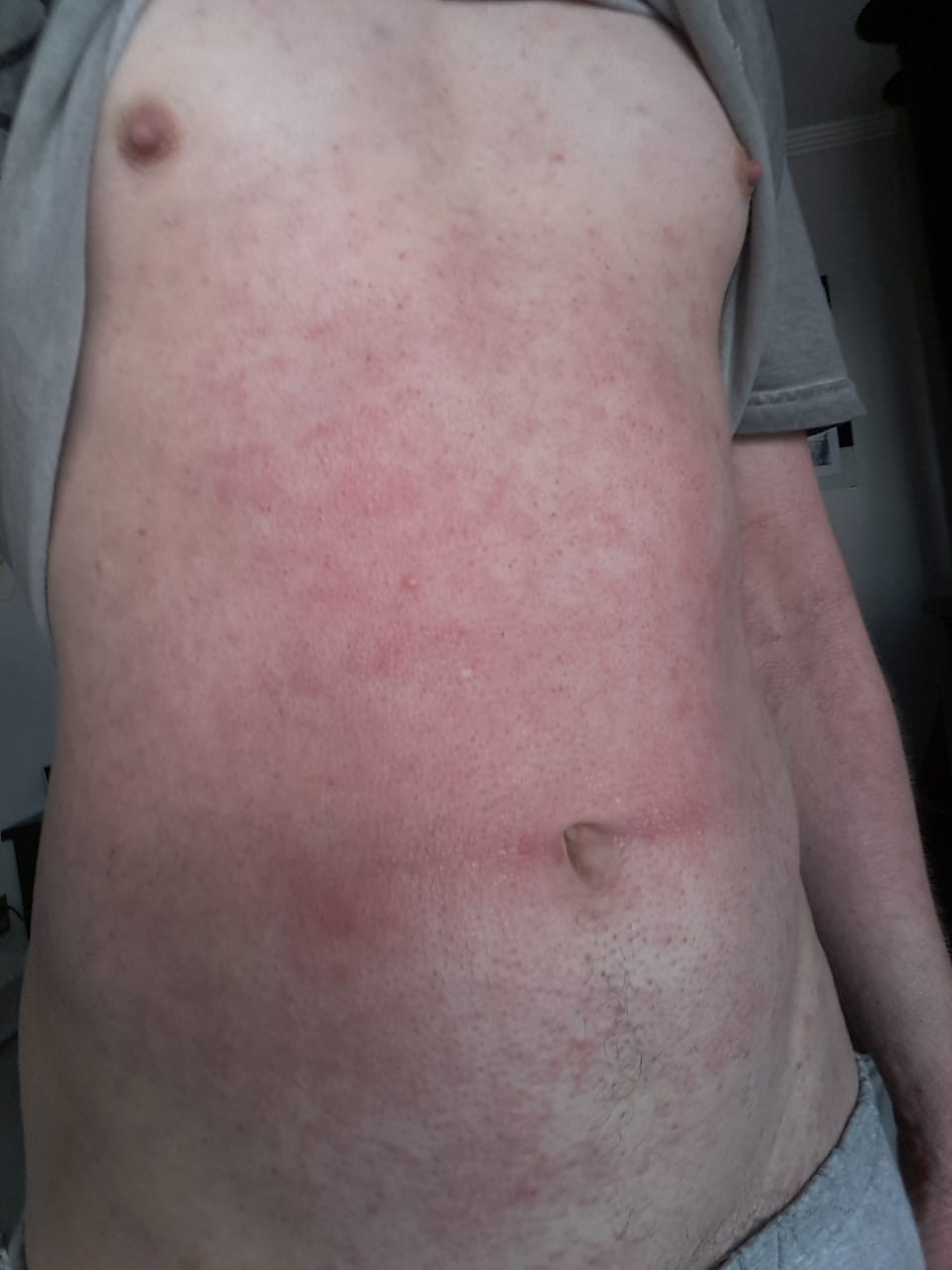 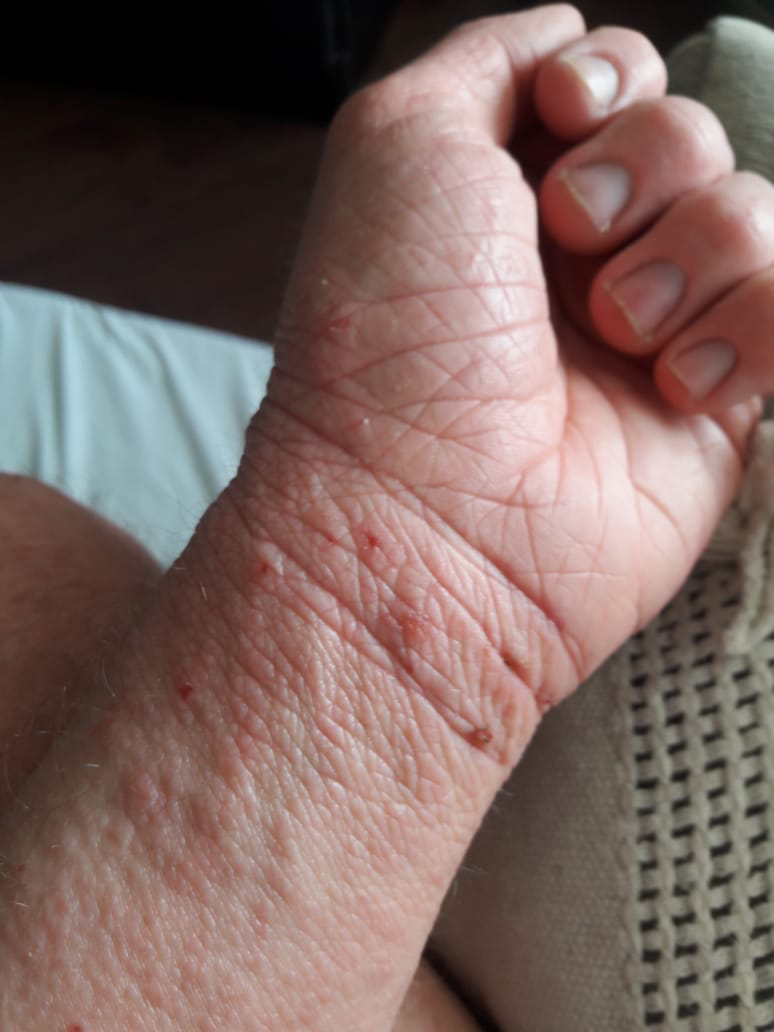 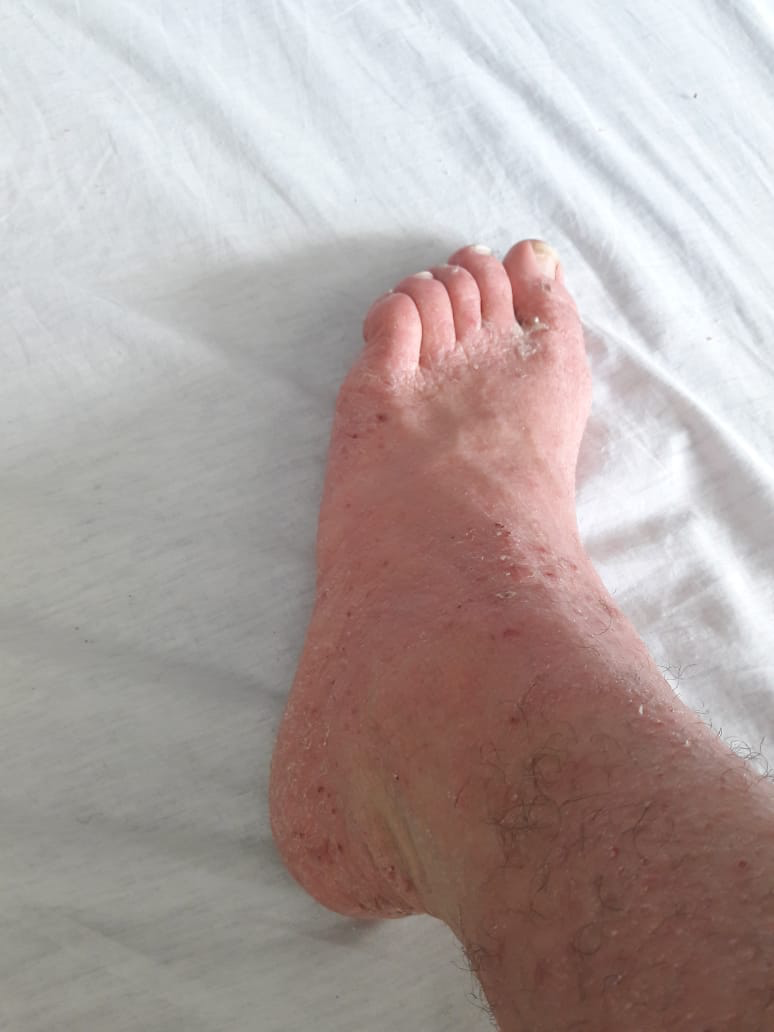 Caso clínico da autora
Imagens arquivo pessoal Dra. Ariana Yang
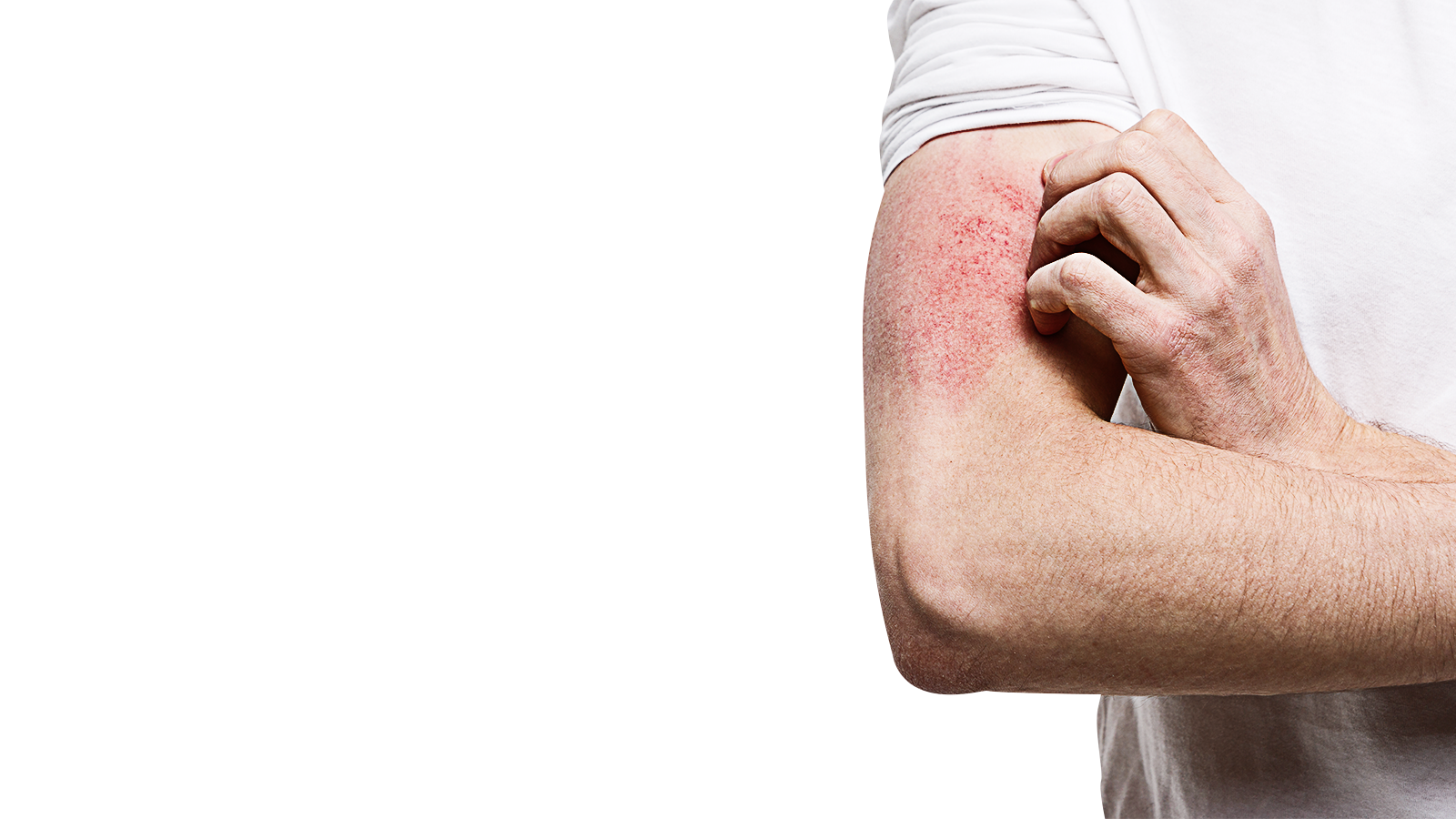 ÔNUS DA DERMATITE ATÓPICA
MODERADA A GRAVE
PACIENTES COM DA EXPERIMENTAM EFEITOS DEBILITANTES QUE IMPACTAM O DIA-A-DIA1-4
Comorbidades, incluindo Infecções CutâneasOutras doenças atópicas1
Infecções, bacterianas, virais e fúngicas3
Sintomas da DA
(ex. Prurido)
Coceira intensa
e frequente1
QV comprometida
Atividades diárias, funcionamento social e decisões ao longo da vida1,4
Distúrbios do Sono
Dificuldade para adormecer e despertares frequentes1
Ônus
da DA
Distúrbios de Saúde Mental
Ansiedade e depressão1
Exacerbações da Doença (ex. Crises)
Sinais e sintomas persistentes2
Produtividade no Trabalho
Absenteísmo e presenteismo5
1. Simpson EL et al. J Am Acad Dermatol 2016;74:491-498. 2. Zuberbier T et al. J Allergy Clin Immunol 2006;118:226-232. 3. Simpson EL. Curr Dermatol Rep 2012;1:29–38. 4. Simpson E et al. Chronicity, comorbidity, and life course impairment in atopic dermatitis: Insights from a cross-sectional study in US adults. Presented at: EADV Congress; September 28–October 2, 2016; Vienna, Austria. Poster P0301. 5. Whiteley J et al. Curr Med Res Opin 2016;1–7.
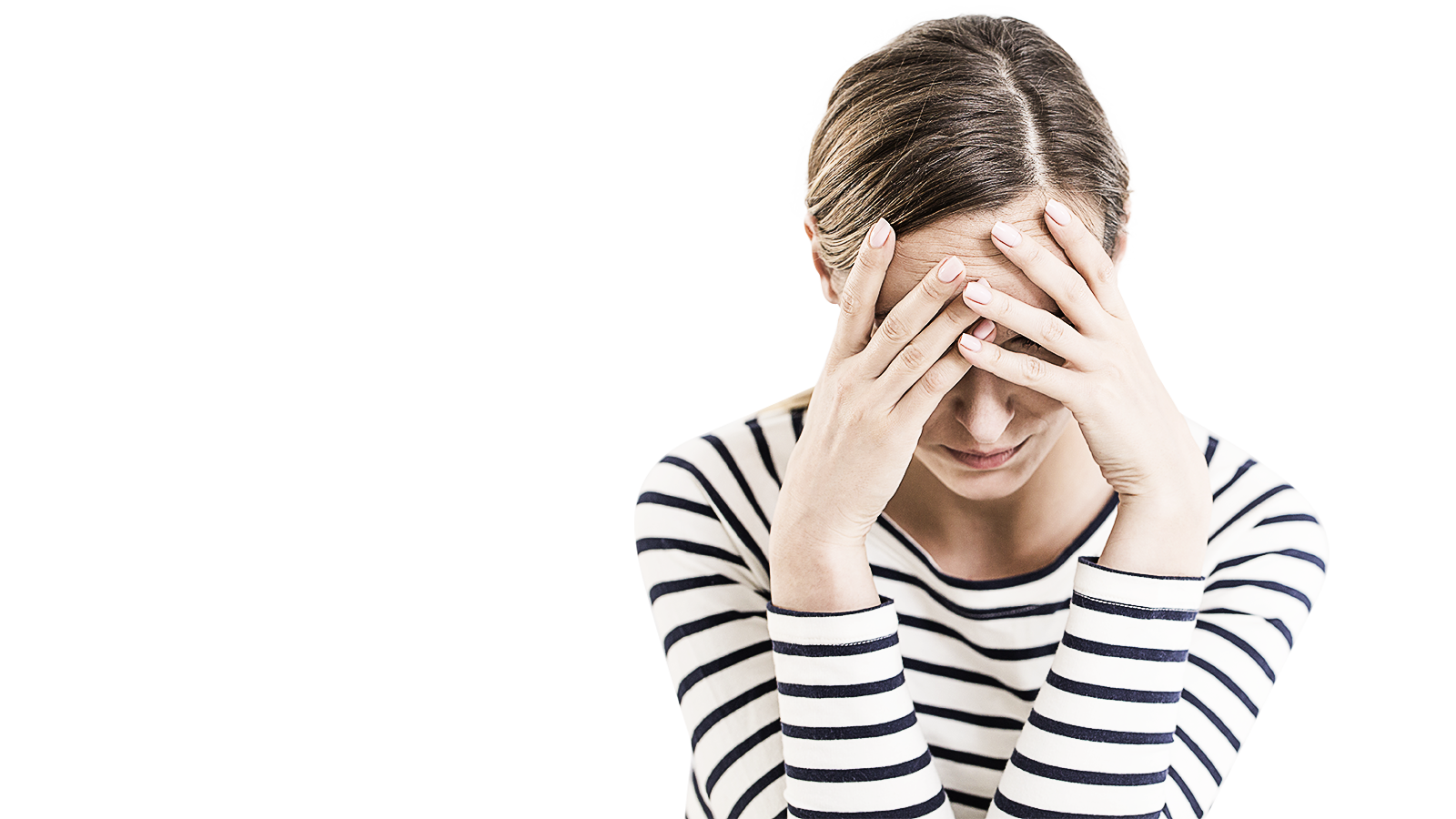 O ÔNUS DA DERMATITE ATÓPICA COMPREENDE IMPACTOS SIGNIFICATIVOS NOS SINAIS, SINTOMAS E QUALIDADE DE VIDA DO PACIENTE1
Impacto dos
Sinais e Sintomas na Qualidade de Vida
Sinais e Sintomas Físicos que Persistem Diariamente1
Frequência de sinais e sintomas em adultos
Com DA moderada a grave (% de pacientes)
91.1
O risco de ansiedade aumentou em
44%2
77.6
5-7 dias por semana (N = 380)
Risco de insônia aumentou em
79%2
66.6
51.1
Risco de depressão aumentou em
41%2
34.2
*The majority of patients had received a topical or systemic treatment. †Itch frequency assessed using POEM; severity and duration of itch assessed using 5-D Pruritus Scale. POEM, Patient-Oriented Eczema Measure. 
1. Simpson EL et al. J Am Acad Dermatol 2016;74:491–498 / 2. Chidwick et al, Australian Journal of Dermatology. 2020
ADULTOS COM DA MODERADA A GRAVE RELATAM SIGNIFICATIVOS IMPACTOS NO SONO, COM DIFICULDADE PARA ADORMECER E INTERRUPÇÕES FREQUENTES1-6*
Escala de Prurido 5-D 
(Item 4, n=379)
POEM†(Item 2, n=378)
Pacientes (%)§
Ocasionalmente/frequentemente retarda o inicio do sono
Retarda o
inicio do sono + ocasionalmente
frequentemente resulta em despertares
Sono alterado todas as noites
Sono alterado 5–7 noites por semana
Sono alterado 1-4 noites por semana
National Eczema Association (US)
Aumenta o risco de distúrbios psicológicos, acidente com veículos motorizados e lesões no local de trabalho2,3
1. Simpson EL et al. J Am Acad Dermatol 2016;74:491–498. 2. Yu SH et al. Dermatitis 2016;27;50–58. 3. Silverberg JI et al. J Invest Dermatol 2015;135:56–66.  4. Guttman-Yassky E et al. Patient-reported disease burden in adults with atopic dermatitis: A US-cross sectional study. EADV Annual Congress 2016.  5. Eckert L et al. J Am Acad Dermatol 2017;77:274–279 e273. 6. Eckert L et al. Presented at: American Academy of Dermatology Annual Meeting; March 4–8, 2016; Washington, DC, USA. Poster 2814.   / *Maior alteração do sono tem sido observada em pacientes com DA moderada a grave comparado com a DA leve4 †POEM é um questionário para avaliar a frequência de sintomas da DA e seu impacto no sono 1 §Porcentagens foram calculadas com N=380 como o denominador1
O IMPACTO NA QUALIDADE DE VIDA E NA SAÚDE MENTAL AUMENTA COM A GRAVIDADE DOS SINTOMAS DA DA1
Qualidade de Vida(Escore DLQI total, média)
Ansiedade
(Escore HADS-A, média)
Depressão 
(Escore HADS-D, média)
11.4
10.5
11–20: efeito muito grande2
8–10: borderline anormal3
8–10: borderline anormal3
8.2
8.1
6.7
6.1
5.9
Pontuação de Avaliação
4.9
4.7
3.6
2.0
1.0
Moderado
Grave
Controle
Saudável
Moderado
Grave
Moderado
Grave
Controle
Saudável
Controle
Saudável
Leve
Leve
Leve
DA
DA
DA
Cross-sectional study based on data from the Atopic Dermatitis in America survey: healthy control (n=1185); assessment scores are stratified by disease severity according to POEM score; clear/mild, POEM 0-7 (n=362); moderate, POEM 8–16 (n=174); severe, POEM 17–24 (n=66).1
DLQI=Dermatology Life Quality Index; HADS-A=Hospital Anxiety and Depression Scale–Anxiety; HADS-D=Hospital Anxiety and Depression Scale–Depression.
1. Chiesa-Fuxench ZC, et al. J Invest Dermatol. 2019;139(3):583-590. 2. Hongbo Y, et al. J Invest Dermatol. 2005;125(4):659-664. 3. HADS. Available at: http://www.svri.org/sites/default/files/attachments/2016-01-13/HADS.pdf [Accessed October 2019].
O Objetivo foi alcançado?
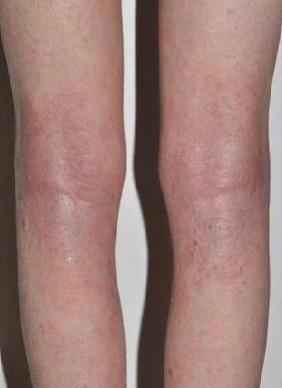 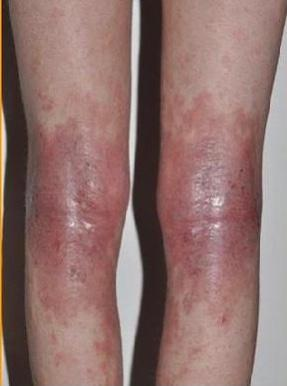 Imagens arquivo pessoal
Objetivos do tratamento
Reduzir o número e a gravidade das lesões
Reduzir o prurido e melhorar a qualidade de vida
Manter as atividades normais da vida diária
Maximizar os períodos livres de doença
Prevenir complicações infecciosas 
Evitar / Minimizar os eventos adversos do tratamento
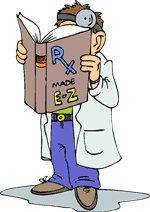 Schneider L, et al. J Allergy Clin Immunol. 2013;131(2):295-299.
Lyons JJ, et al. Immunol Allergy Clin North Am. 2015;35(1):161-183.
[Speaker Notes: Steven R. Feldman, MD
The goals of therapy include reducing the number and severity of flares, reducing the itching, and improving patient's quality of life, maintaining normal activities of daily living, maximizing disease free periods, preventing the infectious complications, and, of course, minimizing the side effects of treatment . Sometimes even just minimizing the perception of the side effects of treatment may help.]
A adesão do paciente ao tratamento da DA é ruim
Krejci-Manwaring J, et al. J Am Acad Dermatol. 2007;56(2):211-216.
[Speaker Notes: Steven R. Feldman, MD
And in this graph we see what real-life patients do with triamcinolone when you give it to them.

The medication is applied pretty well the first day you give patients the medicine. And then within about 3 days their use of the medicine's dropping like a rock, down by about 70%. Now it continues to go down after that. And then at day 28 something strange happens. We bring them back for a 1-month return follow-up visit, the 4-week follow-up visit, and their use of the medicine jumps up again. And then it starts going down again.]
Razões para não adesão ao tratamento?
Krejci-Manwaring J, et al. J Am Acad Dermatol. 2007;56(2):211-216.
[Speaker Notes: Steven R. Feldman, MD
Why are patients not using the medicine? Most of the focus on trying to learn why patients don't use the medicine have focused on the patients and the reasons they don't use the medicines. That they may be poorly motivated, or they may not trust their doctor, or they may be afraid of the medicine, they may be forgetful.]
Prurido e lesões visíveis são os aspectos mais importantes para os pacientes de DA
Pesquisa transversal de pacientes de 34 países Os pacientes foram questionados: 'Qual a importância dessas características para decidir se um tratamento está ou não funcionando?'
Importância dos sinais e sintomas de acordo com pacientes adultos com DA (n=688)
Bastante importante ou muito importante
Um pouco importante, nada importante ou não relevante
DA, dermatite atópica
Kobyletzki LB, et al. Acta Derm Venereol 2017;97:86–90
Apenas uma minoria dos pacientes com DA está satisfeita com seu tratamento
De modo geral, você está satisfeito com o seu  tratamento para a DA?
How many doctors have you seen for this problem?
Sim
Não
No geral, você acha que os médicos sabem como tratar a DA?
Sim
Não
National Eczema Association. People with Atopic Dermatitis Want More and Better Treatment Options. May 2019. Available at https://nationaleczema.org/in-your-words/ Last accessed June 2020AD, atopic dermatitis
Cerca de 3 em 5 pacientes adultos com dermatite atópica moderada a grave possuem a doença controlada de maneira inadequada, mesmo sob o uso de algum tratamento1
O desafio do controle da dermatite atópica a longo prazo pode resultar em alta carga da doença para pacientes e frustração para o médico2–6
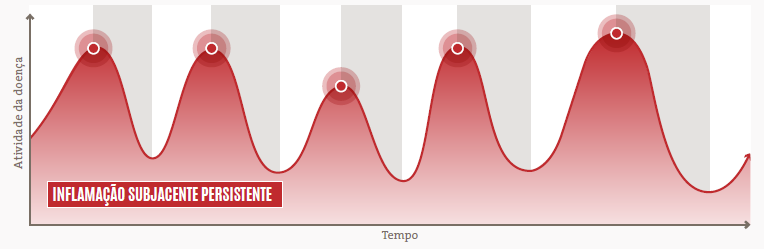 A duração do tratamento com corticosteroides sistêmicos e outros imunossupressores é limitada por efeitos colaterais comuns e chance 
de efeito rebote10-12
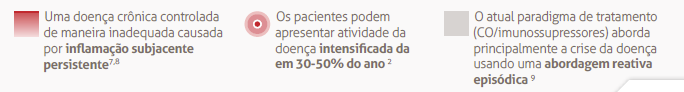 Os pacientes podem apresentar atividade da doença intensificada da em 30-50% do ano2
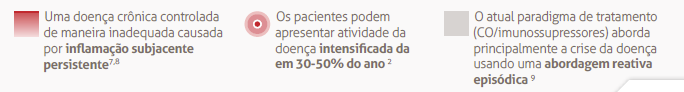 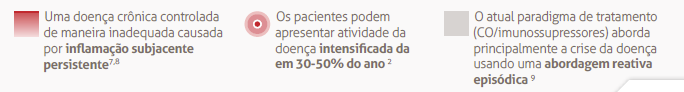 Uma doença crônica controlada de maneira inadequada causada por inflamação subjacente persistente7,8
O atual paradigma de tratamento (CO/imunossupressores) aborda principalmente a crise da doença usando uma abordagem reativa episódica9
1. Wei W et al. J Dermatol 2018; 45:150–157. 2. Zuberbier T et al. J Allergy Clin Immunol 2006; 118:226–232. 3. International Alliance of Dermatology Patient Organizations. Atopic Dermatitis: A Collective Global Voice for Improving Care. February 2018.4. Hajar T et al. An Bras Dermatol 2018; 93:104–107. 5. Boguniewicz M et al. J Allergy Clin Immunol Pract 2017; 5:1519–1531. 6. Ibler K & Jemec GBE. Dermatol Rep 2011; 3:e5.7. Gittler J et al. J Allergy Clin Immunol 2012; 130:1344–1354. 8. Guttman-Yassky E et al. J Allergy Clin Immunol 2011; 127:1420–1432. 9. Leung DYM et al. J Clin Invest 2004; 113:651–657. 10. Wollenberg A et al. Ann Dermatol 2012; 24(3):253–260.
11. Wollenberg A et al. J Eur Acad Dermatol Venereol 2018; 32(6):850–878. 12. Wollenberg A et al. J Eur Acad Dermatol Venereol 2018; 32:657–682.
A D.A PODE TER UMA CARGA CUMULATIVA NA VIDA DOS PACIENTES
Liberty AD-AWARE, um estudo cross-seccional conduzido por uma pesquisa na internet em adultos com D.A, a partir da prática clínica em 6 centros médicos acadêmicos nos EUA(N=1,519)1
Efeitos no curso da vida²
DA leve (n=491)
DA moderada/grave (n=1,028)
P<0.0001
P<0.0001
Uma proporção significativamente maior de pacientes com D.A moderada a grave reportou um impacto negativo da doença sobre a escolha de carreira e busca por educação em relação aos pacientes com D.A leve.2
P=0.0002
P=0.01
AD, atopic dermatitis; AD-AWARE, adults with atopic dermatitis reporting on their experience
1. Simpson EL, et al. JAMA Dermatol. 2018;154:903–912; 2. Simpson E, et al. Poster presentation P0301, presented at EADV 2016, Vienna, Austria
CONTROLE DA DOENÇA NA D.A: FATORES A SEREM CONSIDERADOS
A DA está associada a uma carga multidimensional substancial para o paciente1
A DA é uma doença crônica imunomediada2 com sinais e sintomas clínicos debilitantes3
A DA afeta a qualidade de vida dos pacientes e suas famílias5
DA afeta a saúde física e mental do paciente4
Para alcançar o controle da DA, todas as dimensões da doença, incluindo sinais clínicos, sintomas, saúde mental e qualidade de vida devem ser abordadas
DA, dermatite atópica1. Bridgman AC, et al. Ann Allergy Asthma Immunol. 2018;120:603–606; 2. Suárez-Fariñas M, et al. J Allergy Clin Immunol. 2011;127:954–964; 3. Gooderham MJ, et al. J Cutan Med Surg. 2018;22:3S–5S; 4. Simon D, et al. Int Arch Allergy Immunol. 2019;178:207–218; 5. Drucker AM, et al. J Invest Dermatol. 2017;137:26–30
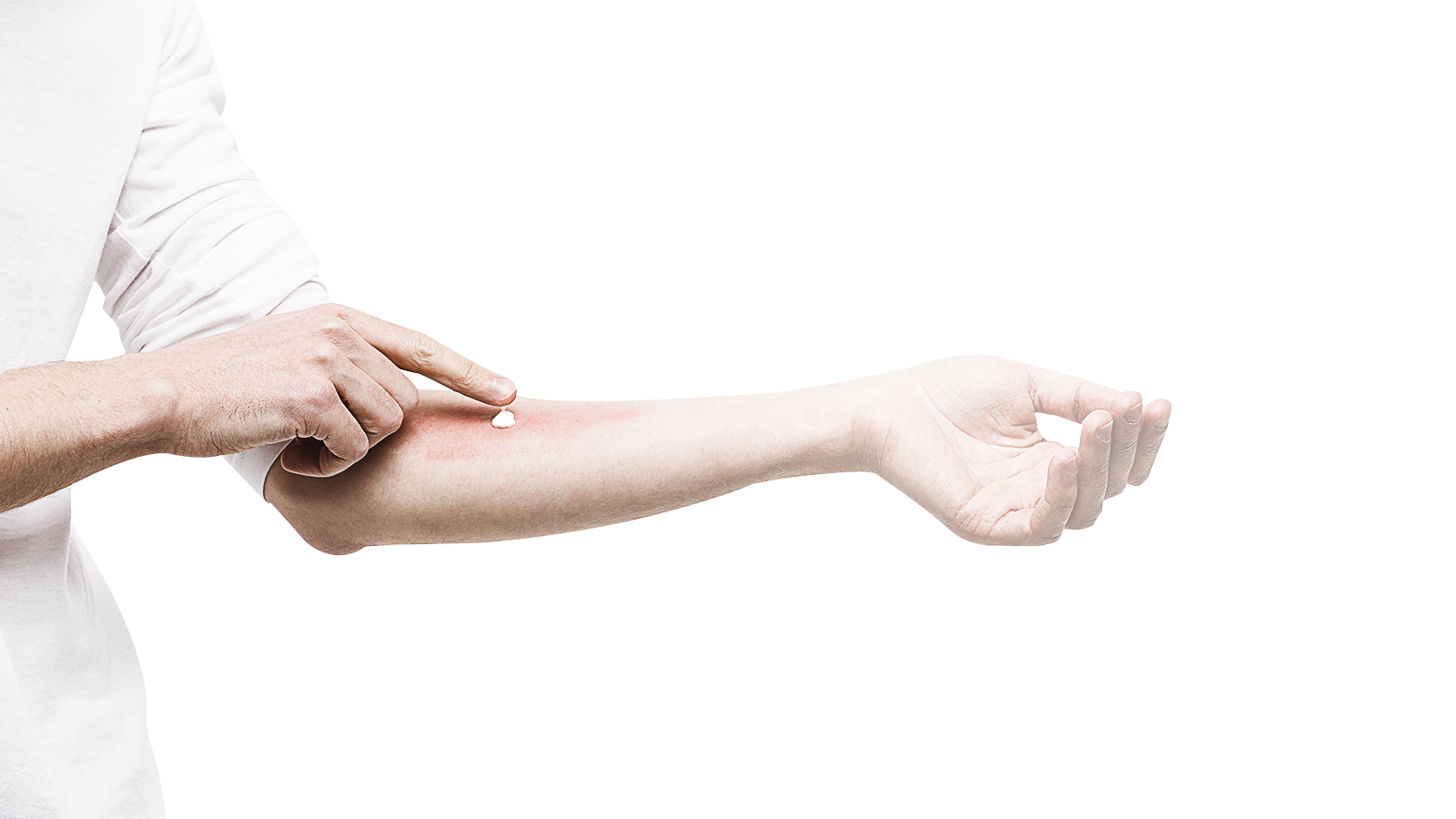 Manejo da DA pela Sociedade Brasileira de Dermatologia, 2019:
Moderada
Grave
Leve
Hidratração
Tratamento tópico (corticóides/inibidores de calcineurina)
Educação/Afastar desencadeantes
Tratamento proativo
Controle
Hospitalização /Tratamento das infecções
Fototerapia
Ciclosporina A
Metotrexato
Dupilumabe*
Outras terapias sistêmicas
Tratamento sistêmico
**Sociedade Brasileira de Dermatologia
*Uso em adultos e adolescentes acima de 12 anos
1. Aoki V et al. An Bras Dermatol. 2019;94(2 Suppl 1):S67-75.
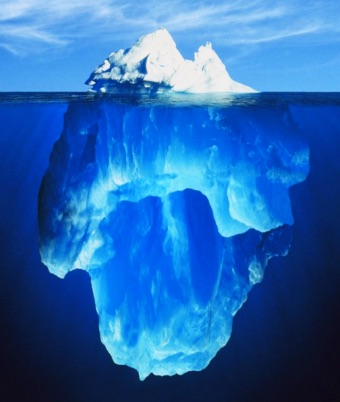 Vale a pena ver além do que os olhos mostram
@dra.arianayang
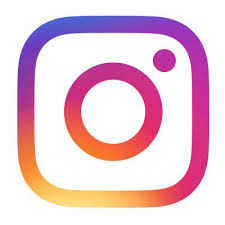